Web EditingWith Adobe Experience Manager (AEM)
Training FORDepartmental Web Editors
Thursday, November 9, 2016
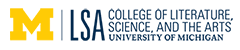